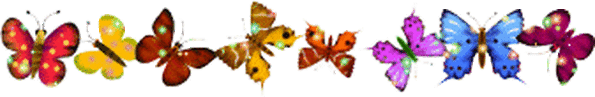 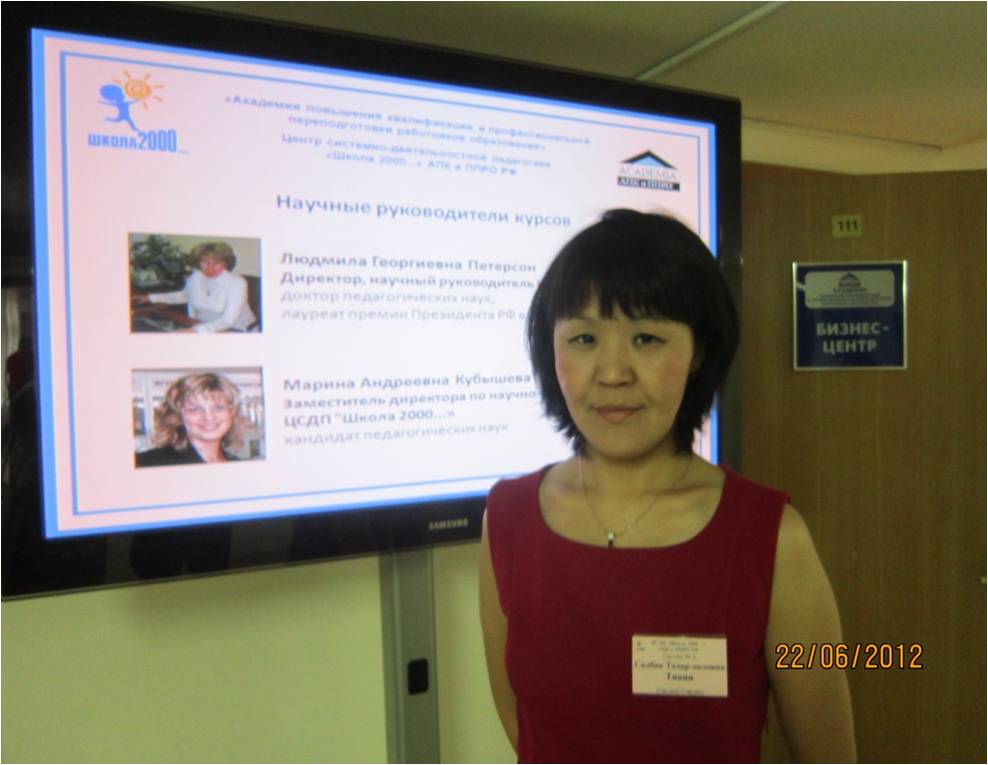 Применение технологии 
проблемного обучения
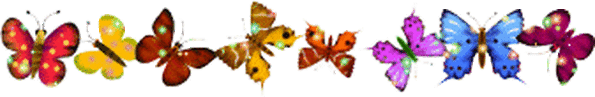 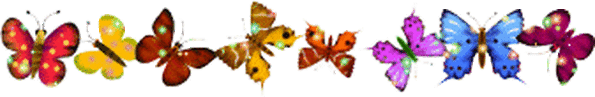 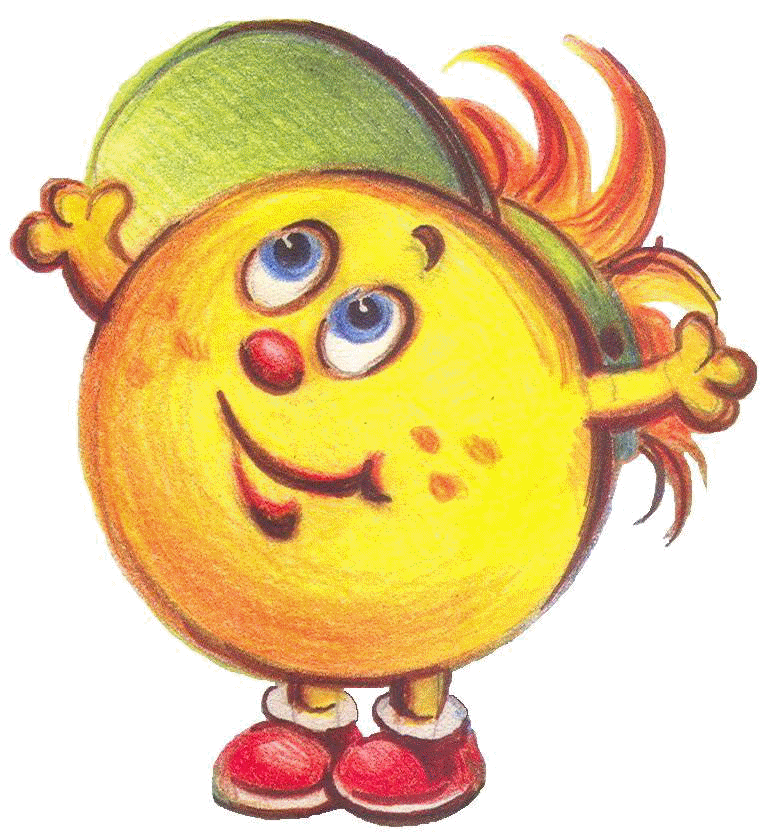 Выполнила: 
Тивии Салбак Тадар-ооловна
учитель начальных классов
МБОУ СОШ № 4 г. Кызыла
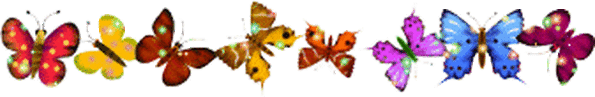 В жизни нам постоянно приходится решать проблемы!
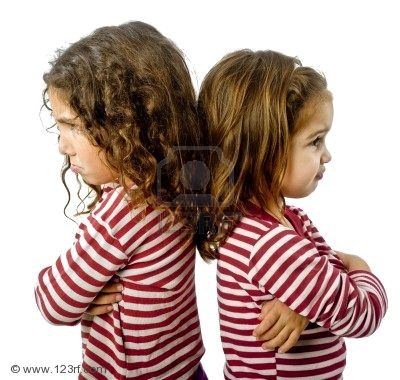 ?
Как найти нужную информацию?
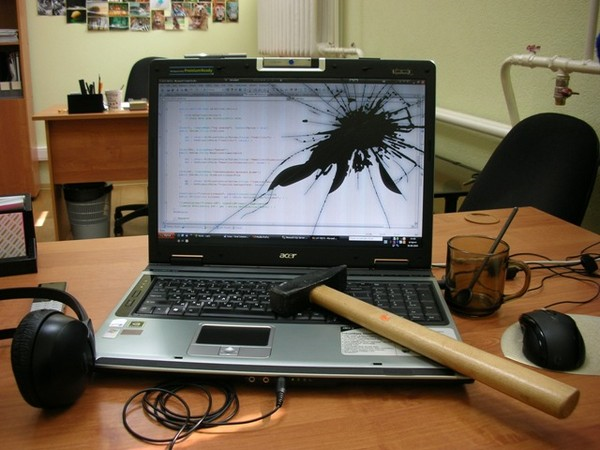 Как помириться с подругой?
Как починить сломавшийся компьютер?
[Speaker Notes: Саша]
Проблемное обучение – это обучение, при котором учитель, создавая проблемные ситуации и, организуя деятельность учащихся по решению учебных проблем, обеспечивает оптимальное сочетание их самостоятельной поисковой деятельности с усвоением готовых выводов науки. (Педагогический словарь)
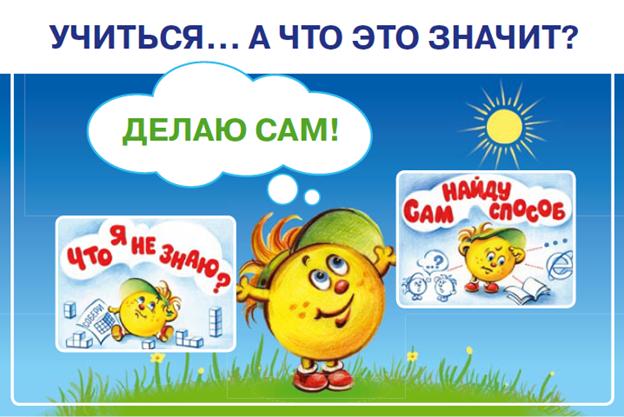 КАК НАУЧИТЬ ЧЕЛОВЕКА РЕШАТЬ ПРОБЛЕМЫ?
А учит ли этому школа?
Решение проблем в жизни
1. Жизнь ставит нас в ситуацию затруднения. Мы формулируем цель: «Чего мы хотим добиться?»
2. Мы обдумываем варианты решения, определяем, хватит ли знаний и умений. 
3. Мы пытаемся решить проблему (при необходимости добывая новые знания).
4. Получив результат, мы сравниваем его с целью. Делаем вывод: добились своего или нет?
Структура традиционного урока
1. Учитель проверяет д/з учеников.

2. Учитель объявляет новую тему.

3. Учитель объясняет новую тему.

4. Учитель организует закрепление знаний учениками.
[Speaker Notes: Саша]
Из исследований известно, что обучающиеся удерживают в памяти: - 10% от того, что они читают;- 20% от того, что они слышат;- 30% от того, что они видят;- 40% от того, что они видят и слышат;- 60% от того, что они обсуждают с другими;- 80% от того, что обнаруживают самостоятельно и формулируют проблему;- 90 % от того, что они самостоятельно обнаруживают и преодолевают трудности.
Цель применения: научить учащихся идти путём самостоятельных находок и открытий.
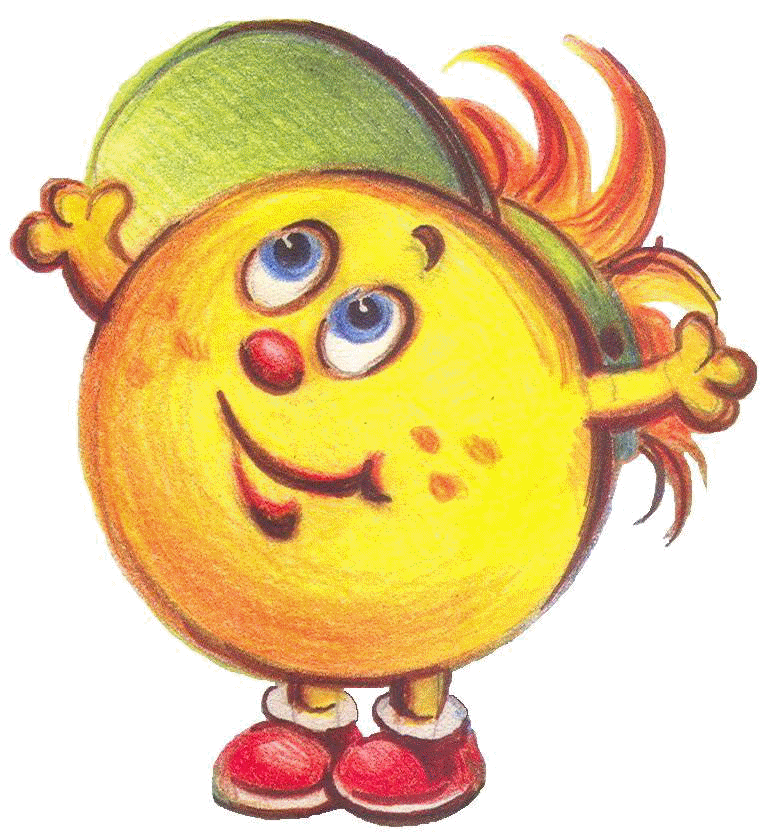 Этапы реализации технологии:
Шаг 1. Создание проблемной ситуации.
Шаг 2. Постановка учебной проблемы
Шаг 3. Поиск решения (выдвижение и доказательство гипотез).
Шаг 4. Проверка решения учебной проблемы
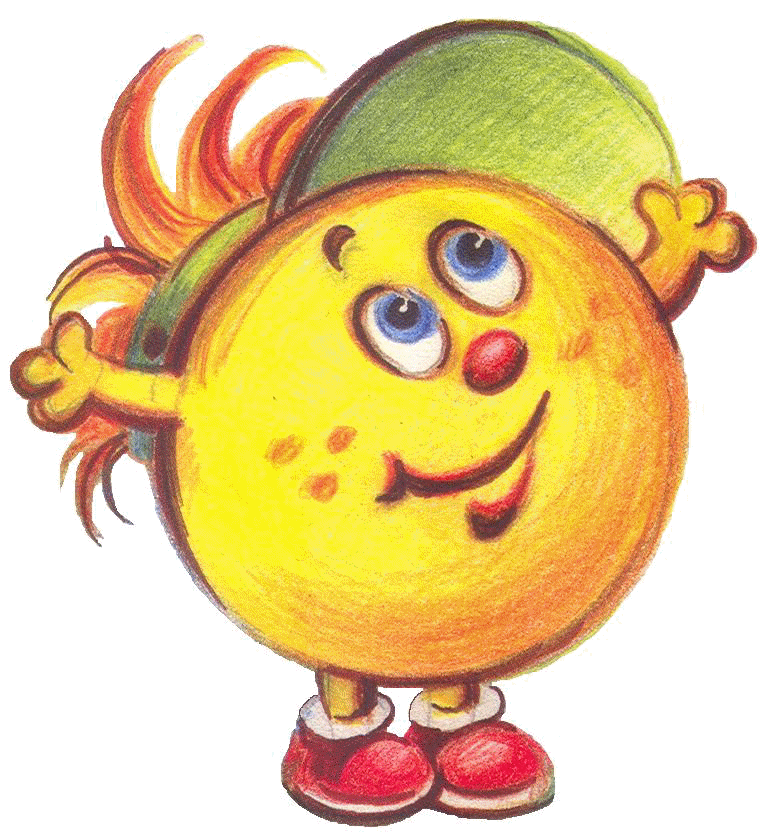 Побуждающий диалог состоит из отдельных стимулирующих реплик, которые приводят учеников к осознанию противоречия и формулированию проблемы.
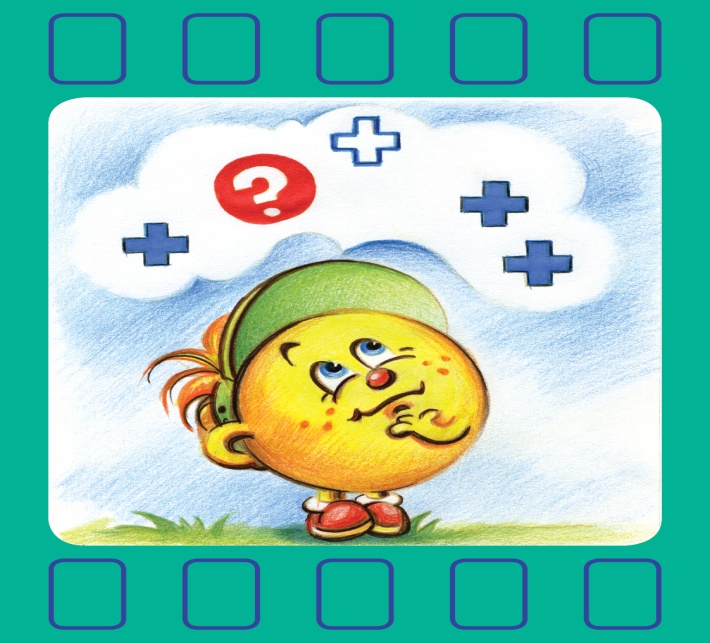 Проблемная ситуация с противоречием между необходимостью и невозможностью Окружающий мир 4 класс «Леса России»
Математика  3 класс «Умножение на двухзначное число»
Русский язык  4 класс
 «Мягкий знак после шипящих на конце существительных»
Подводящий диалог представляет собой 
систему посильных ученику вопросов и заданий, которые шаг за шагом приводят ученика к осознанию темы урока.
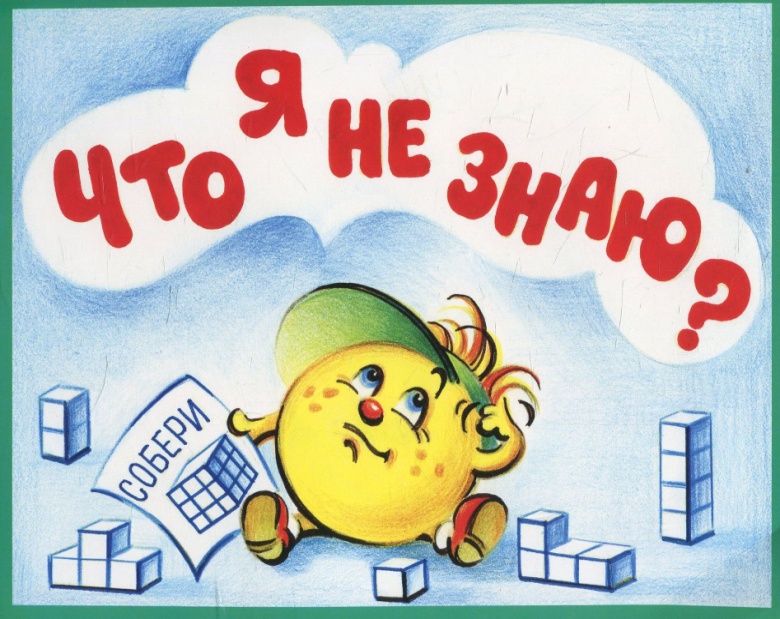 Окружающий мир 4 класс, тема «Леса России»
Учитель:  -Сегодня дети продолжим изучать природные зоны нашей страны. Послушайте  стихотворение и скажите, о чём говорится? (Звучит запись голосов птиц.)
Здравствуй, лес, дремучий лес,
Полный сказок и чудес!
Ты о чем шумишь листвою
Ночью темной, грозовою?
Что там шепчешь на заре,
Весь в росе, как в серебре?
Кто в глуши твоей таится?
Что за зверь? Какая птица?
Все открой, не утаи:
Ты же видишь – мы свои!
- О лесе.
- Правильно. Кто уже догадался, какая тема урока? 
- «Леса России»
Русский язык, 1 класс. Тема: «Согласные звуки [л], [л'], [м], [м']»
Учитель: Послушайте стихотворения, которые я вам приготовила. Определите, какие звуки произносятся чаще? Лохматый лев увидел сон: Летит с горы на лыжах он. Луна и снег - быстрей, быстрей. Вот это лев - краса зверей. Чаще слышатся звуки [л], [л']. 
Учитель: Мяч летает полосатый. В мяч играют медвежата. - Можно мне? - спросила мышка. - Что ты, ты еще малышка! Чаще слышатся звуки [м], [м']. 
Учитель: Так какая тема сегодняшнего урока? Согласные звуки [л], [л'], [м], [м'].
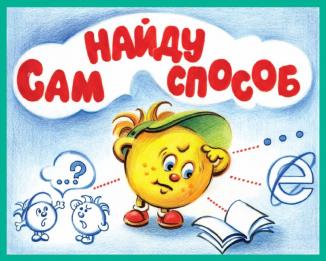 Поиск решения осуществляется через
 выдвижение и проверку гипотез.
Побуждающий к выдвижению и проверке гипотез диалог
 представляет собой вопросы, стимулирующих учеников выдвигать и доказывать гипотезы.
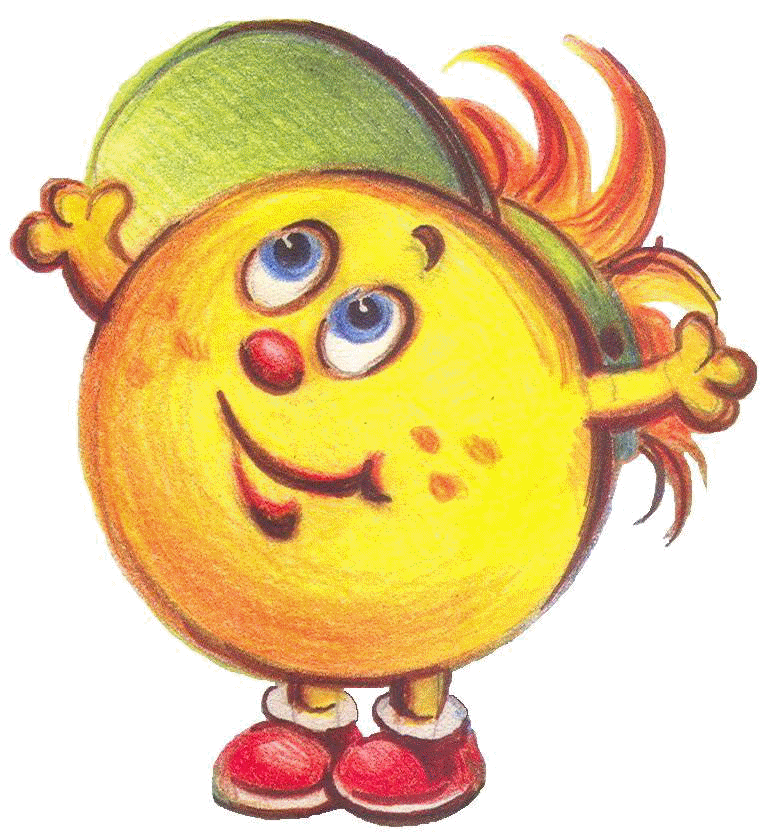 Окружающий мир 4 класс «Леса России»
Математика 3 класс «Умножение на двузначное число»
Проверка решения учебной проблемы
1.Сравнение с формулировкой правила в учебнике, готовым планом действий.
2. Формулировка вывода с использованием таблиц, схем, алгоритмов и памяток.
3. Выполнение практических заданий по данной теме.
Окружающий мир  4 класс «Леса России»

-Чтобы вы закрепили полученные знания, вам поможет следующая станция – станция «Закрепляйка»
  1. Самостоятельная работа в рабочих тетрадях
-Открыли рабочие тетради с.47, выполняем самостоятельно задание №.2. Задание читает…Что мы делаем?...
Проверка учителем работ с карточками
  2. Самопроверка по эталону (эталон слайд…)
-самостоятельно проверяем работу по эталону. Если будут ошибки, исправляем.
Спасибо за внимание!
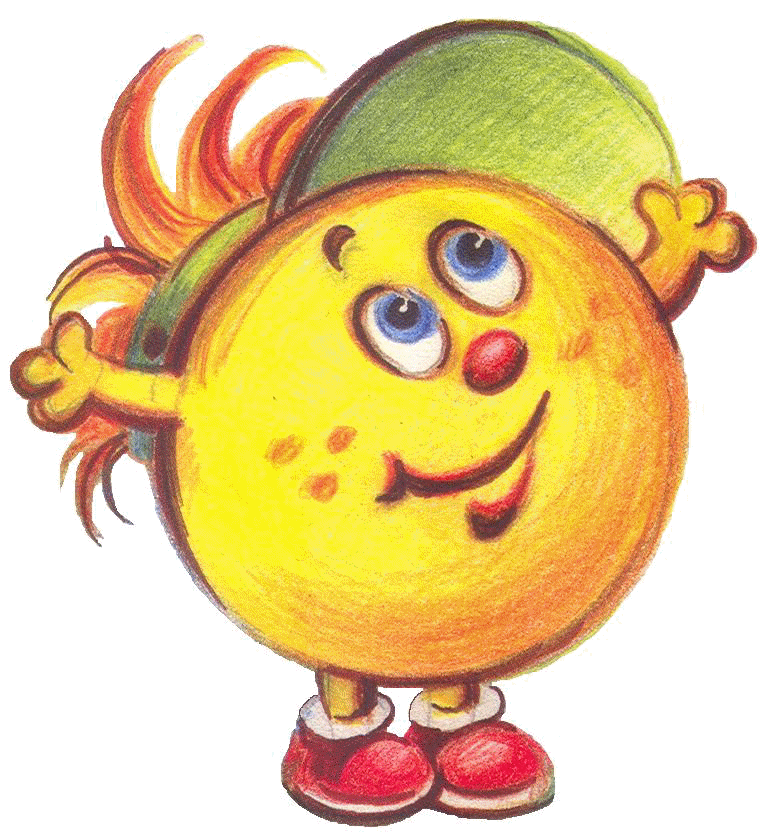